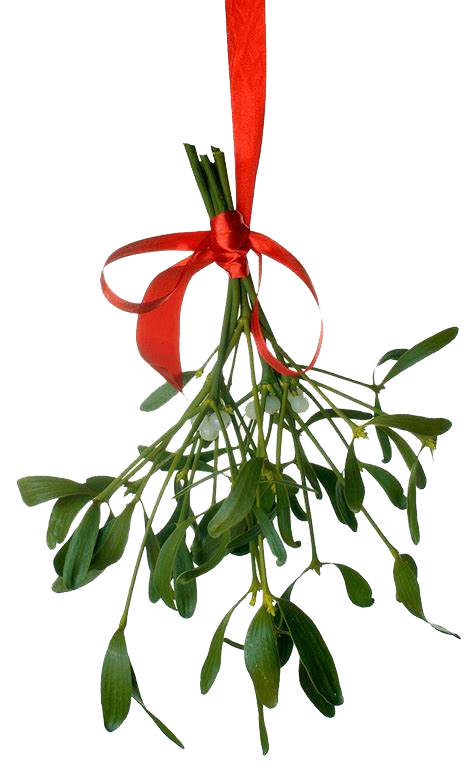 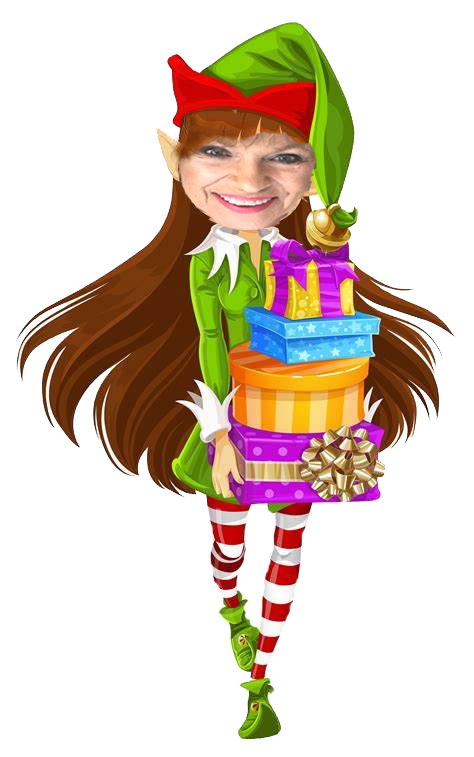 Welcome to our
Holiday 
Wonderland
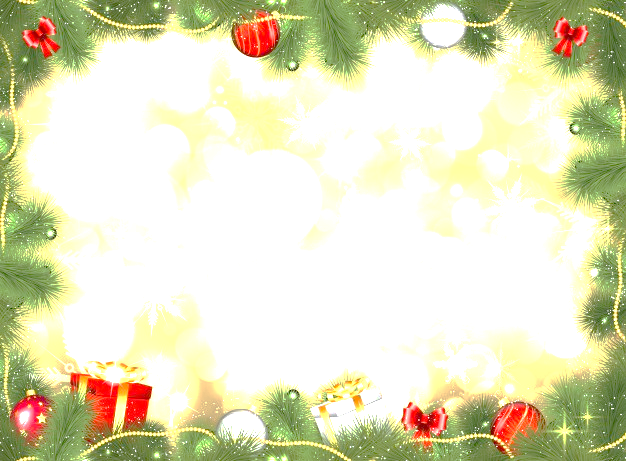 Cell Phone: _________________
NAME: _________________
Ticket Booth
A B C
Link to survey: https://forms.gle/i9aHytcnygRtwki7A
Holiday Wonderland
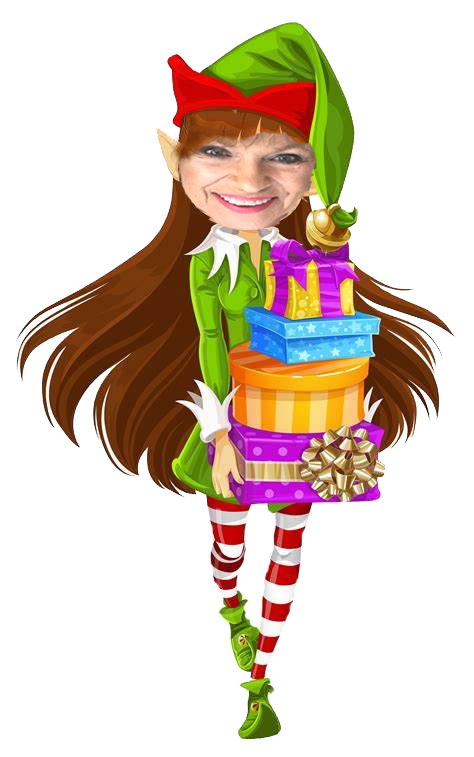 Stocking
Stuffers
Snowflake Ornaments
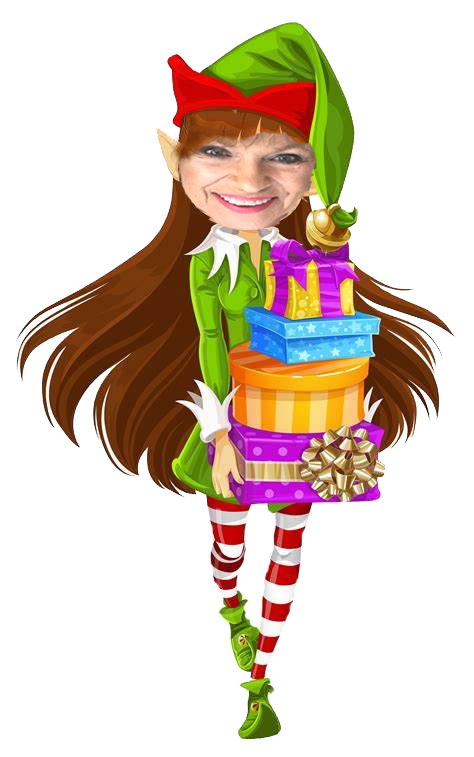 $15
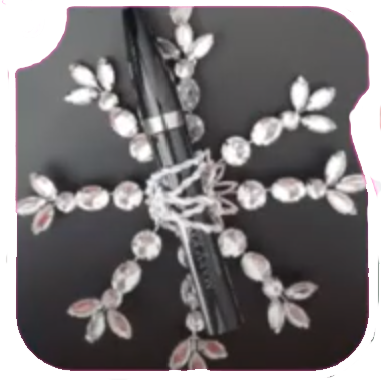 $17
Mascara
Mk Oil-Free Eye Makeup Remover
12 Lips of Christmas
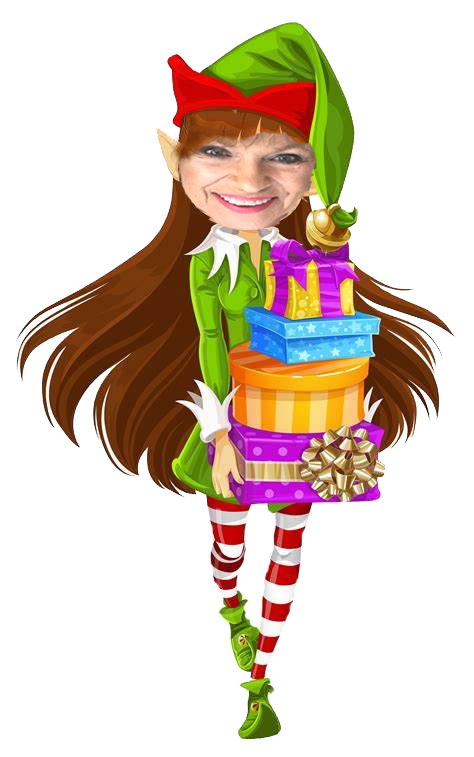 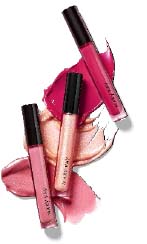 $16
12 Lip Special
$175
Unlimited Lip Gloss
Sweet Dreams
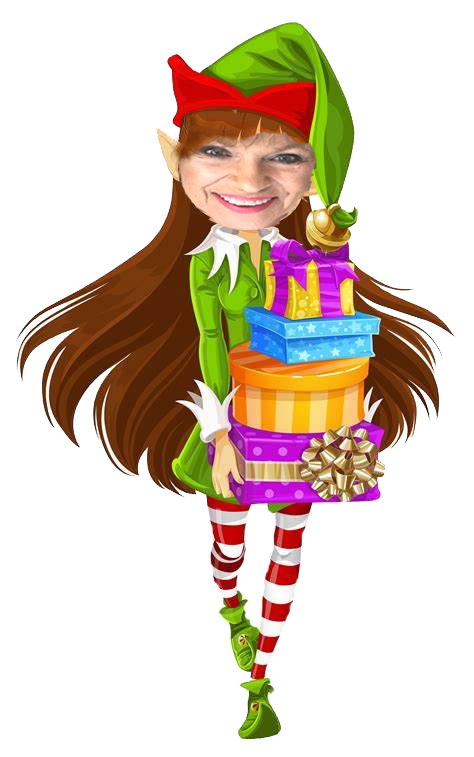 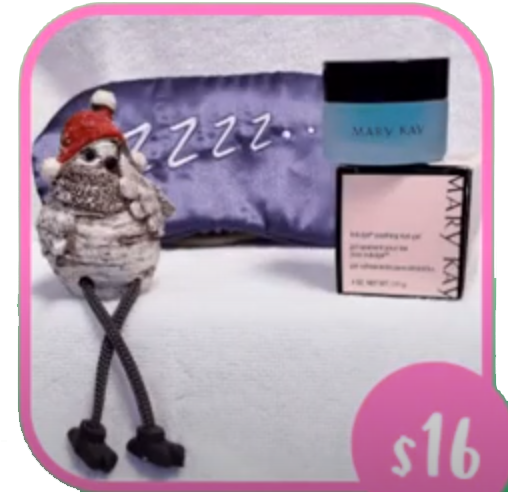 $16
Indulge Soothing Eye Gel
Mint Bliss Cupcakes
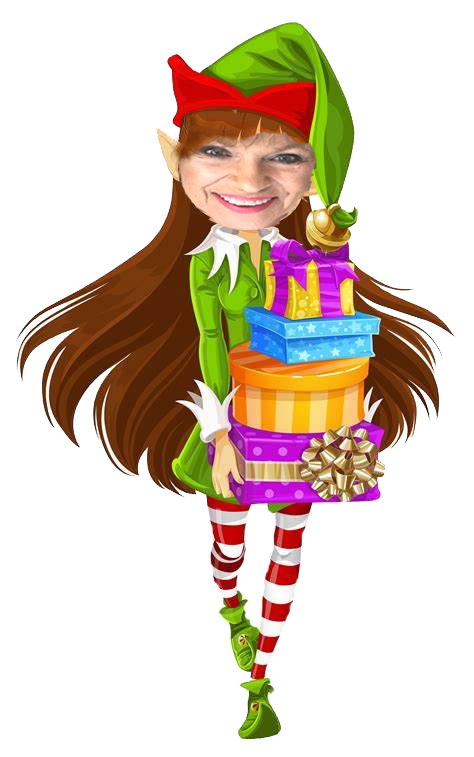 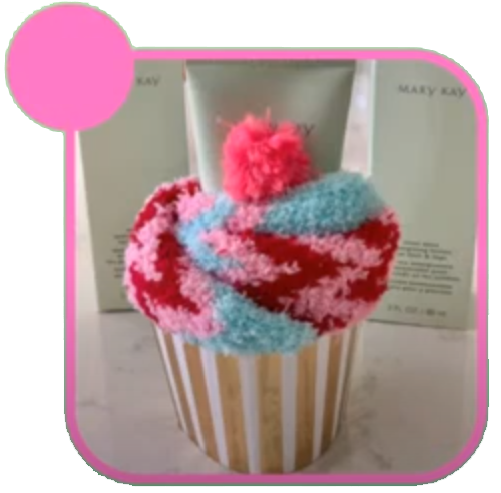 $15
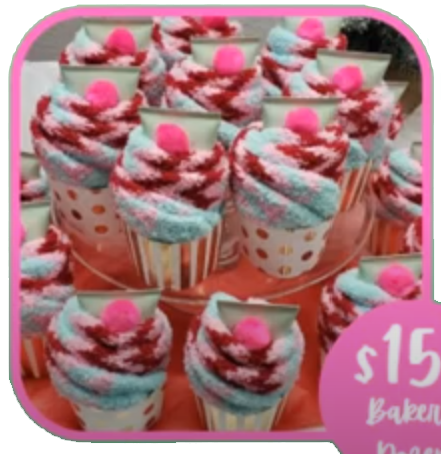 $150
Bakers
Dozen
Mint Bliss Energizing Lotion
Snow Buddies
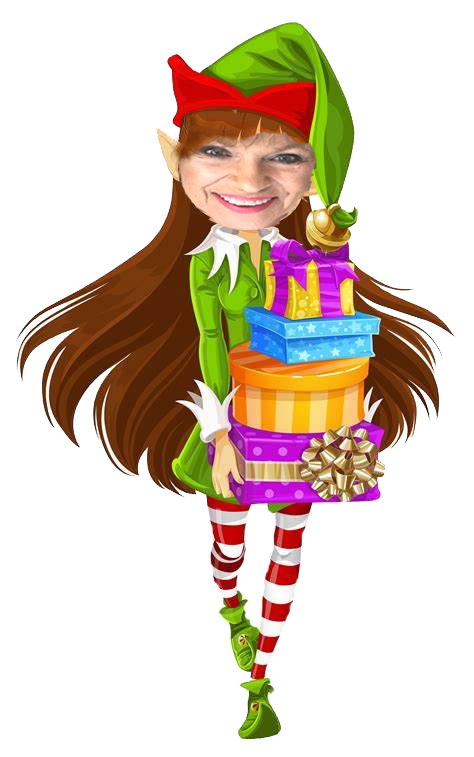 $15
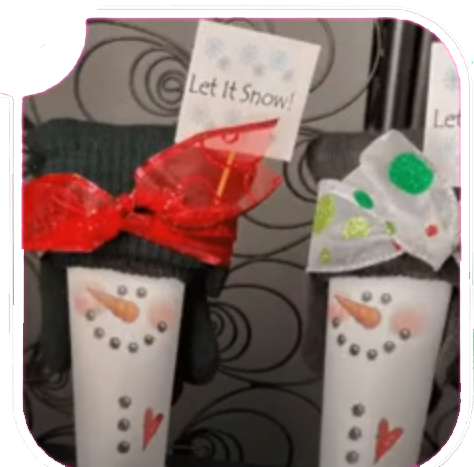 Satin Hands Nourishing Shea Cream
Coffee & Cream
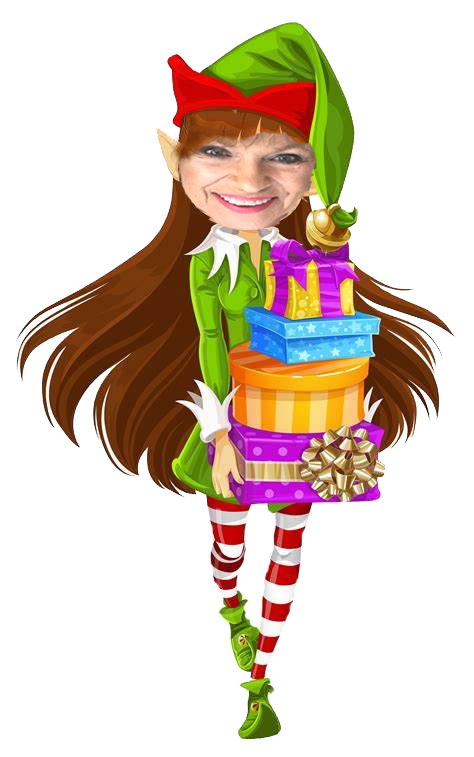 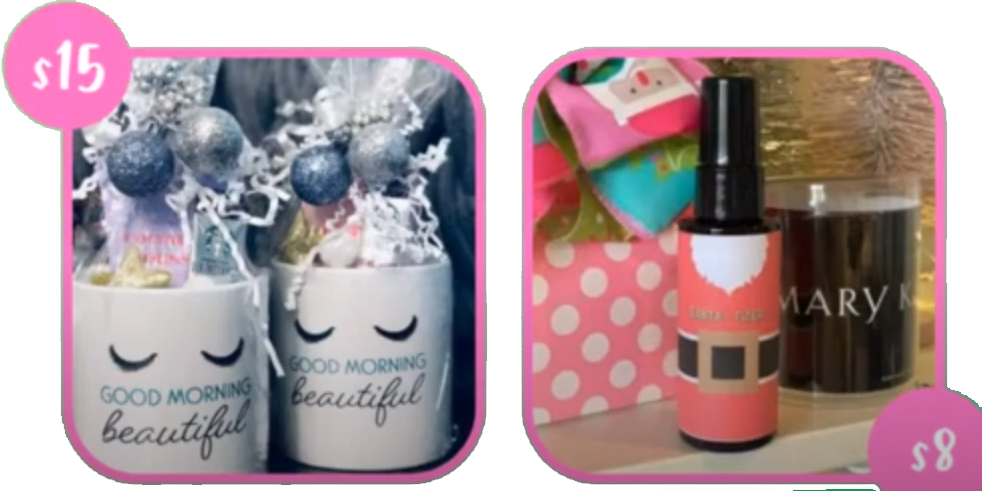 $15
$8
Satin Hands Nourishing Shea Cream
Satin Hands Shea Hand Sanitizer
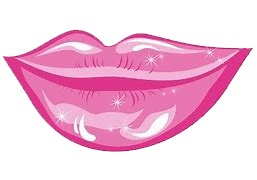 Mistletoe Prep Kit
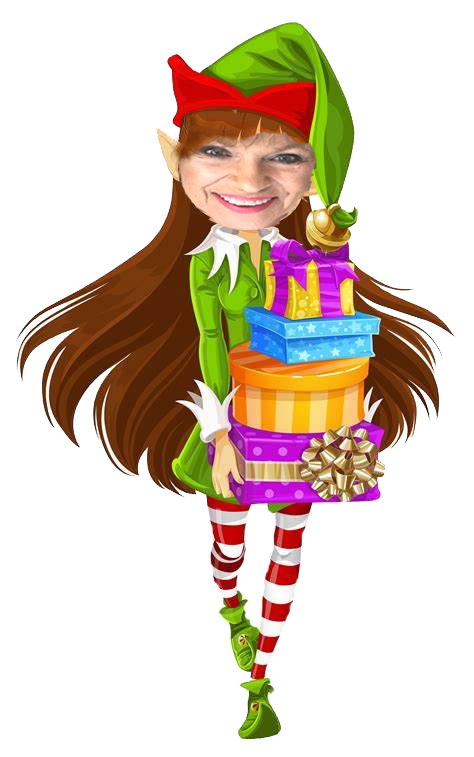 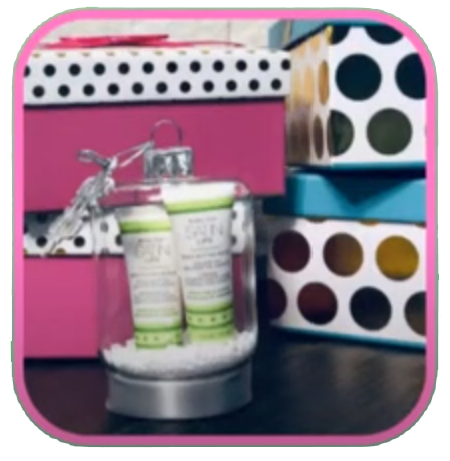 $22
Satin Lips Set
(Shea Sugar Scrub & Shea Butter Balm
Holiday Wonderland
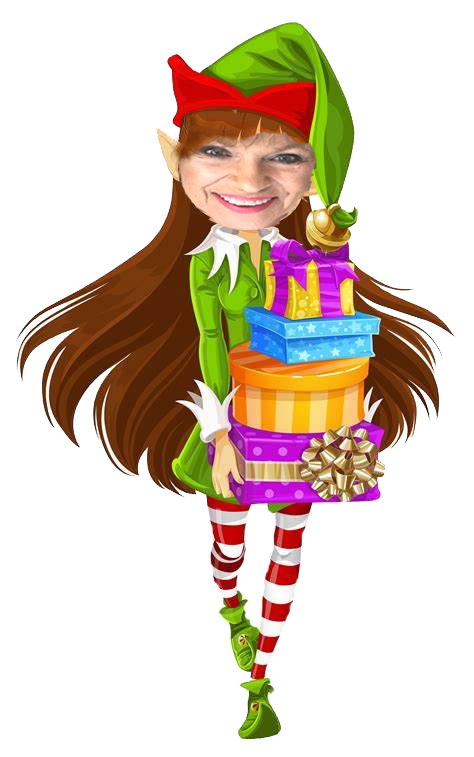 Gifts 
For Her
Satin Hands Pampering Set
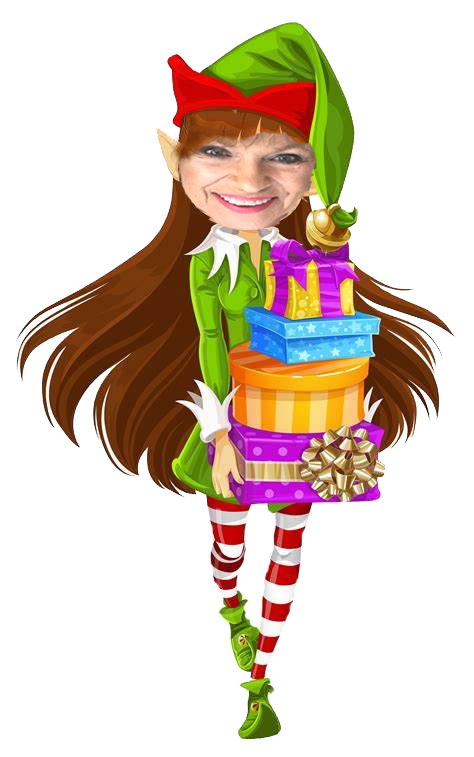 $36
Spa
in a
Jar
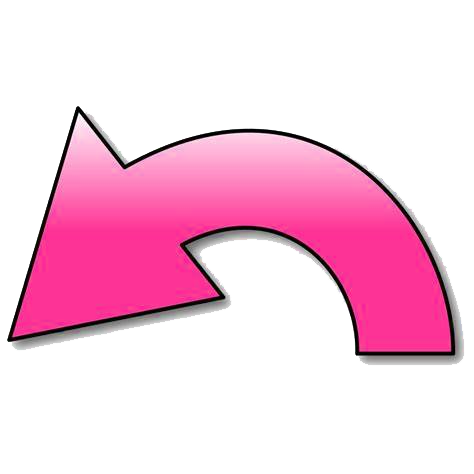 Satin Hands pampering Set
Soothing Satin Set
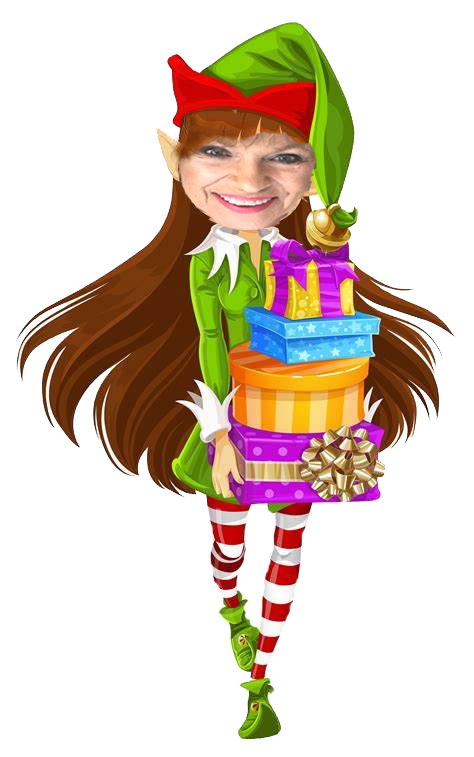 $58
Satin Hands Shea Hand Soap
Satins Hands Pampering Set
Satin Lips Shea Butter Balm
Skinvigorate Sonic System
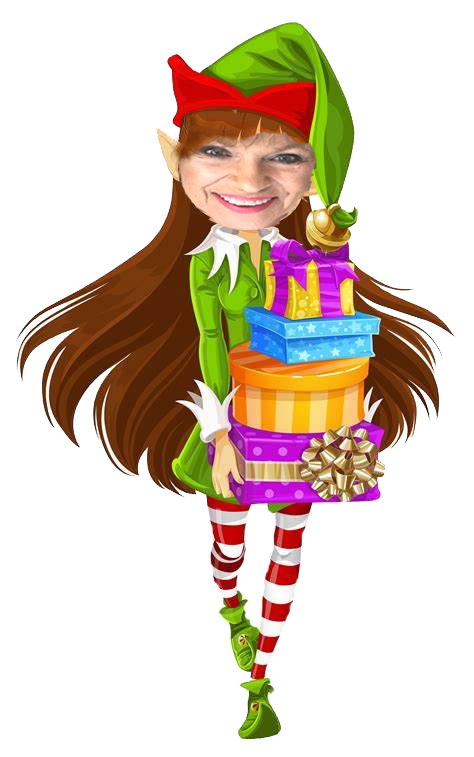 $75
$100
Skinvigorate Sonic Skin Care System w/Cleansing Brush
Skinvigorate Sonic Skin Care System Massage Head
Satin Body Collection
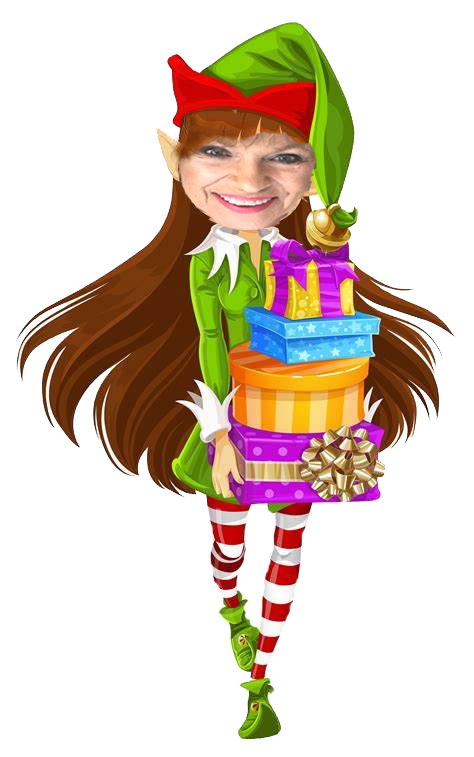 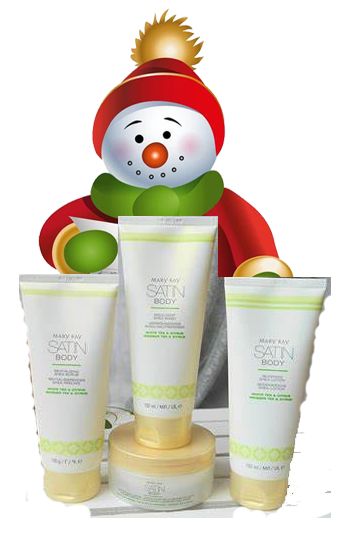 $54
$18
ea
Satin Body Revitalizing Shea Scrub
Satin Body Indulgent Shea Wash
Satin Body Silkening Shea Lotion
Satin Body Whipped Shea Creme
Everyday Escape Bundle
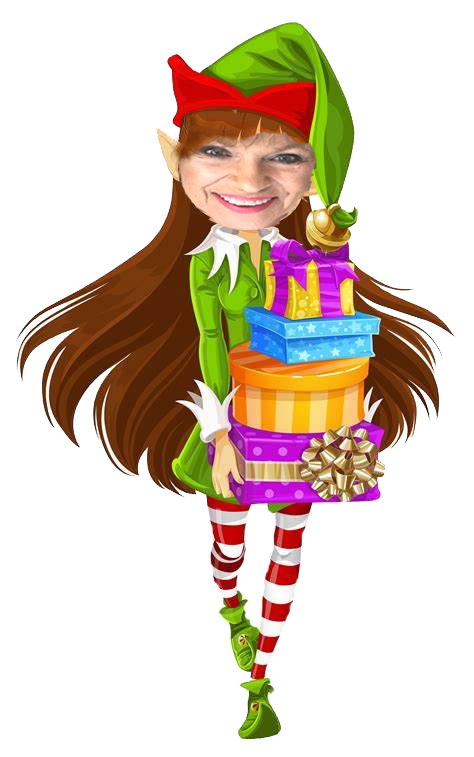 $147
unrolled
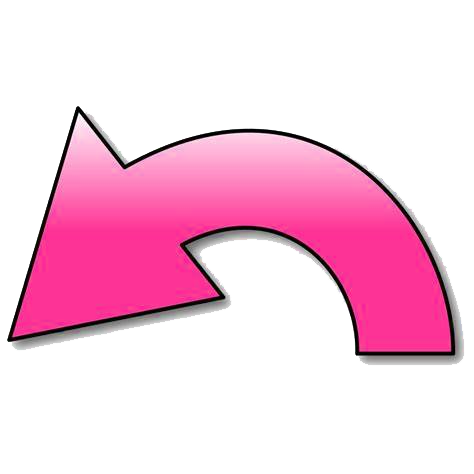 Travel Roll-Up Bag
Satin Hands  Revitalizing Shea Scrub
Satin Body Indulgent Shea Wash
Satin body Silkening Shea Lotion
Satin Lips SheaSugar Scrub
Satin Lips Shea Butter Balm
Satin ands Pampering Set
You Light the Way
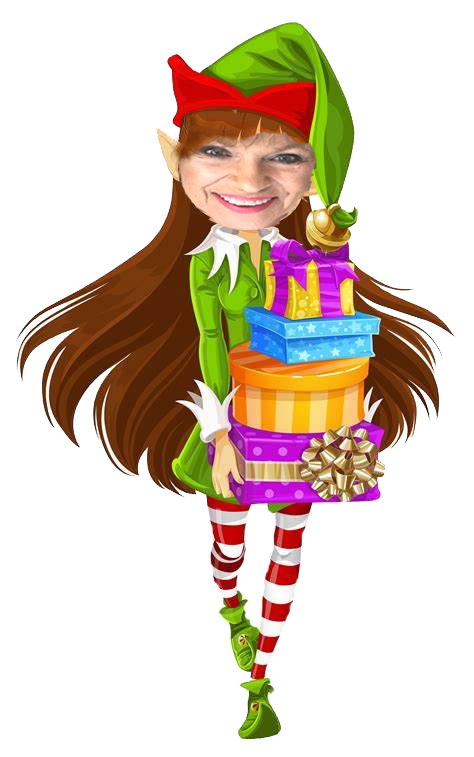 $30
$70
Experience Illuminating Elegance with 
Mary Kay’s newest 
Illuminea Extrait de Parfum & Body Souffle
Perfectly Paired 1
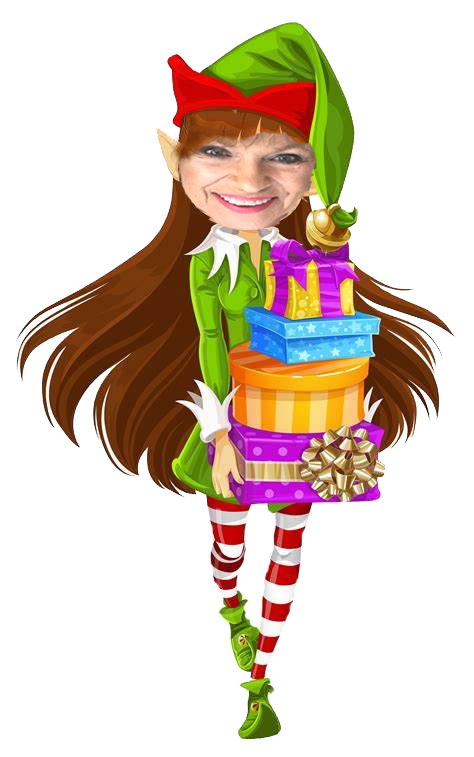 Pair with 
A Gift 
Certificate
For any amount
$18
unfilled
Mary Kay Perfect Palette
Perfectly Paired II
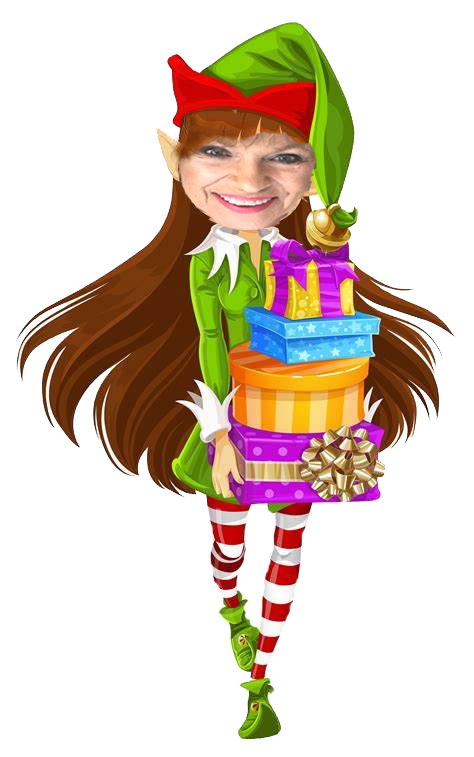 $35
Pair with 
A Gift 
Certificate
For any amount
Mary Kay Travel Roll-Up Bag
Holiday Wonderland
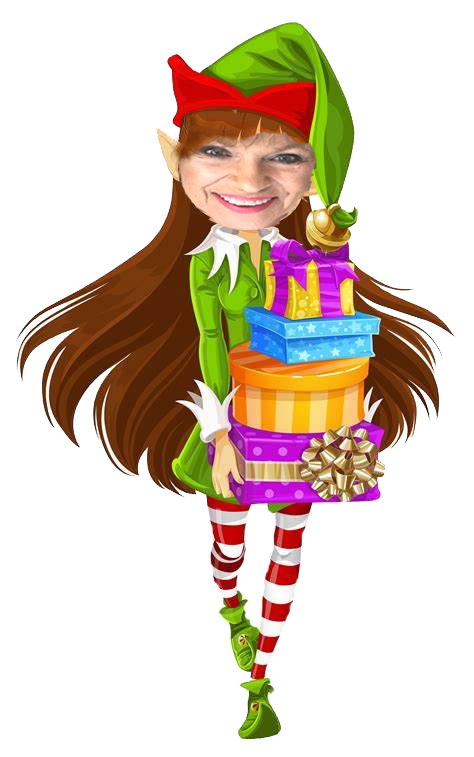 Gifts 
For Him
Man Mug
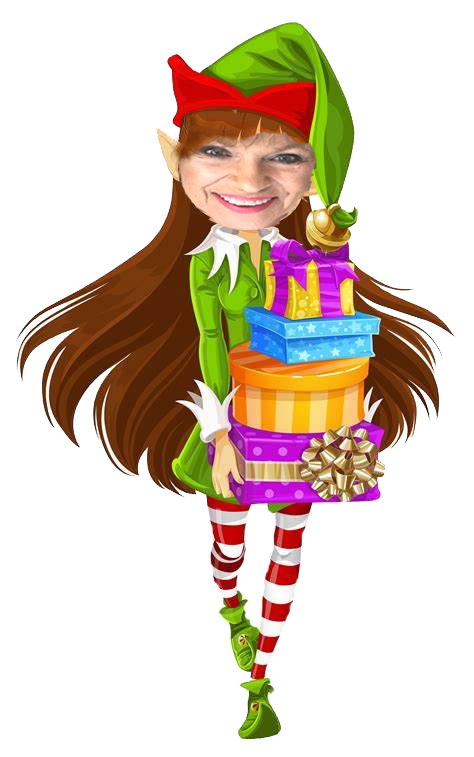 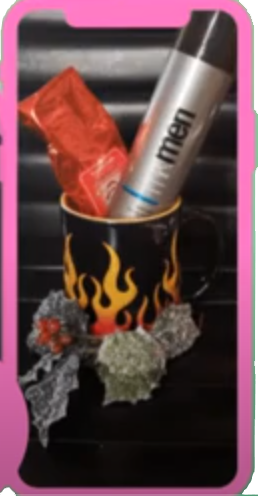 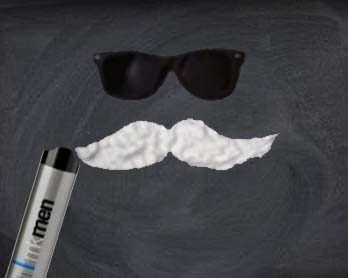 $18
MK Mens Shave Foam
Fragrances for Him
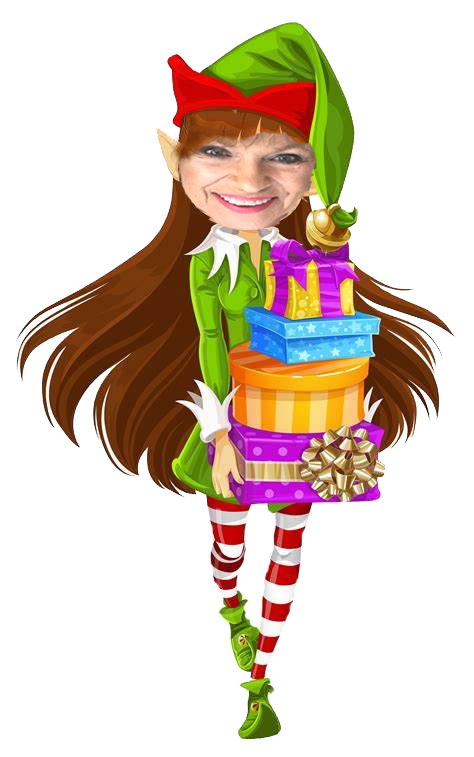 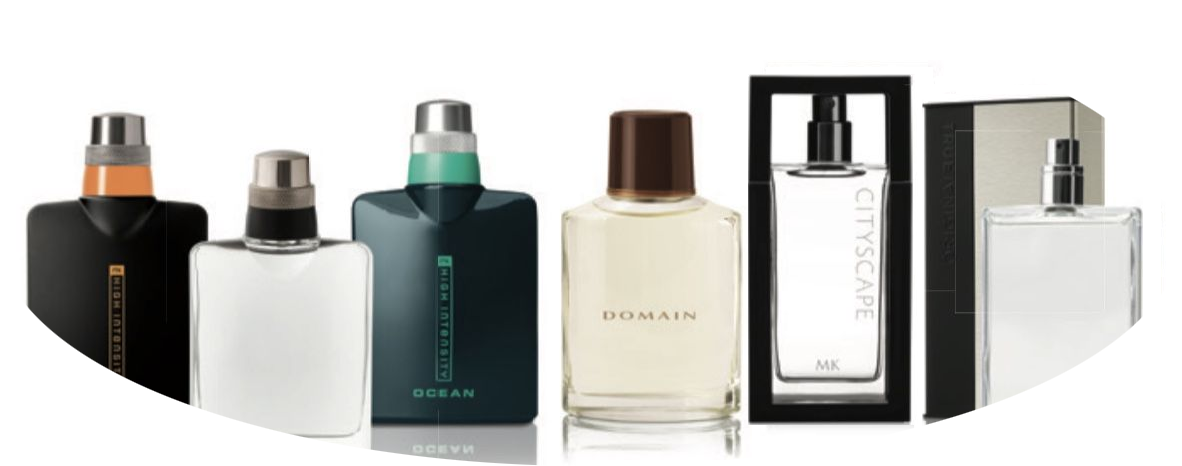 MK High Intensity Sport, $40
MK High Intensity Spray, $40
MK High Intensity Ocean, $42
Domain Cologne Spray, $50
True Original Cologne Spray, $36
Lump of Coal
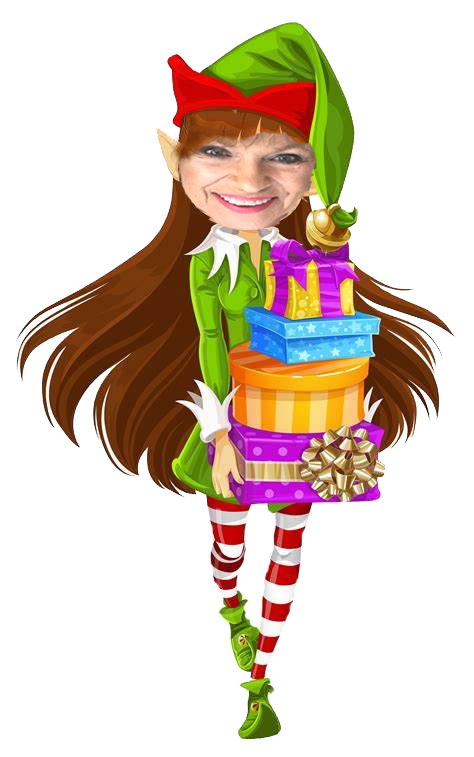 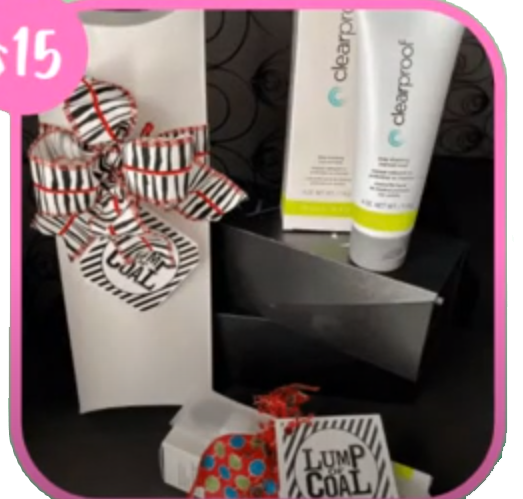 $24
Clear Proof Deep Cleansing Charcoal Mask
Man Can
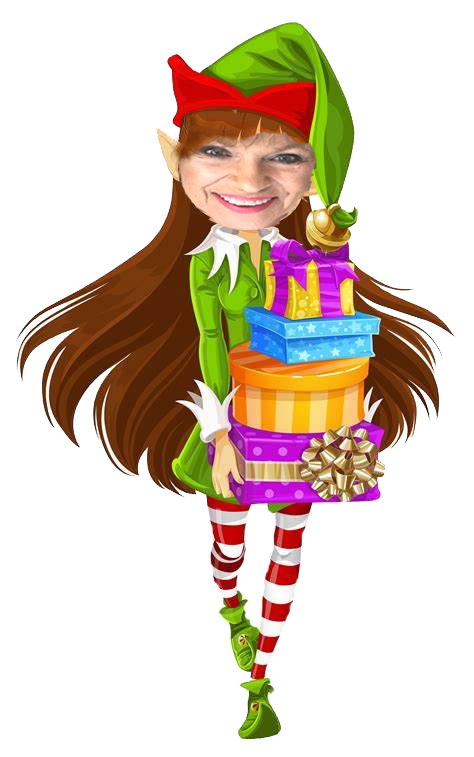 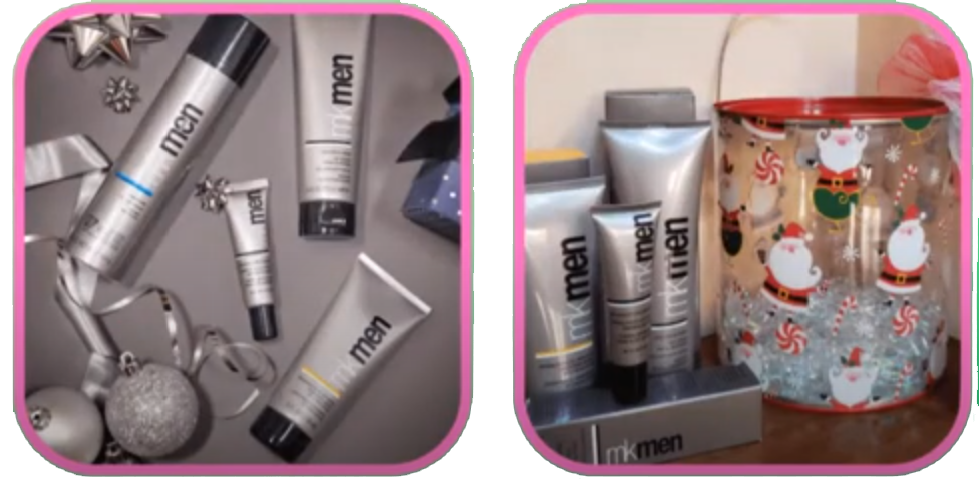 MK Men Daily Facial Wash
Mk Men Shave Foam
Mk Men Facial Hydrator Sunscreen SPF 30
Advanced Eye Cream
Holiday Wonderland
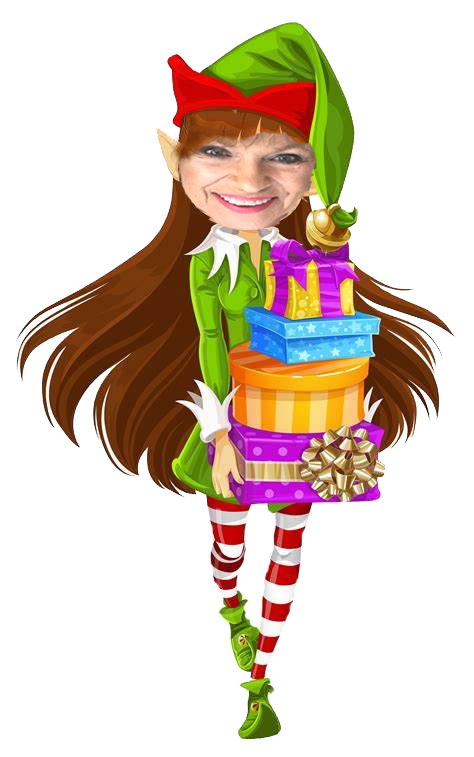 Limited
Edition
Darling Delights
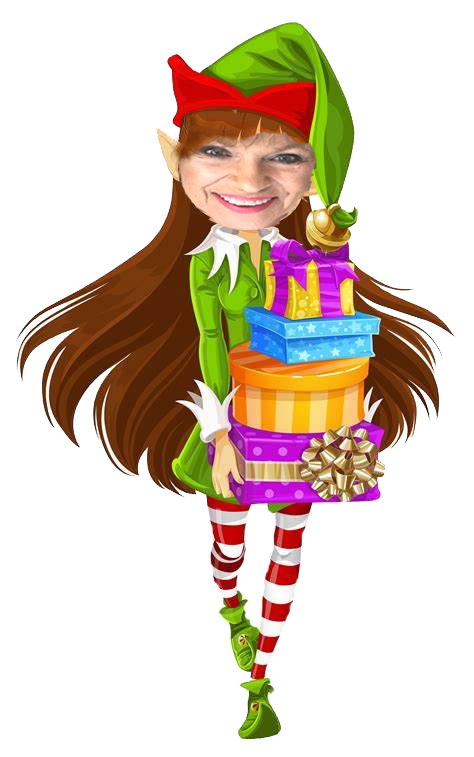 $18
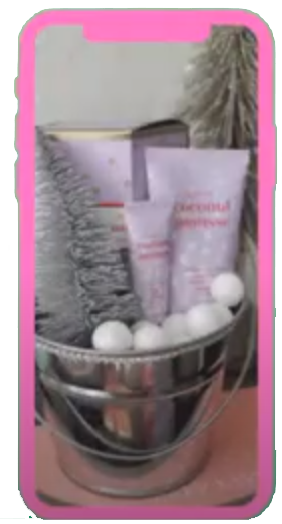 So 
cute
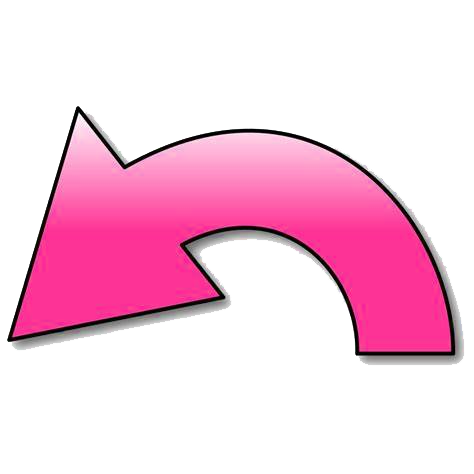 Darling Delight Hand Cream
Darling Delight Lip  Balm
Available in Tropical Coconut Mousse, 
Sweet Berry Parfait  and  Luscious Citrus Sorbet
Mad About Masking
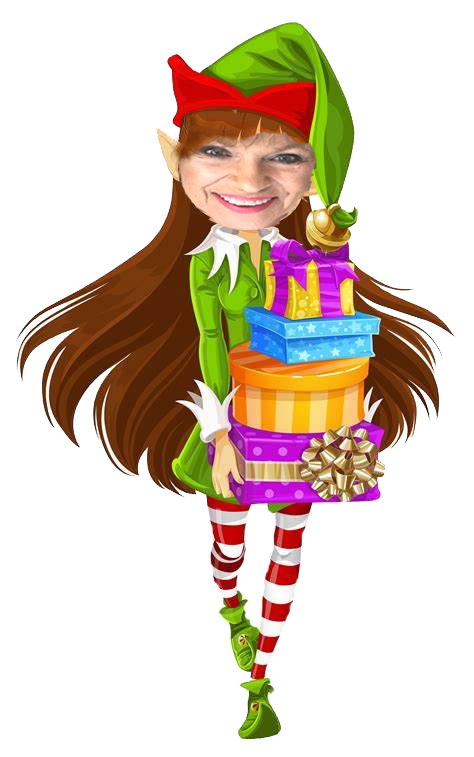 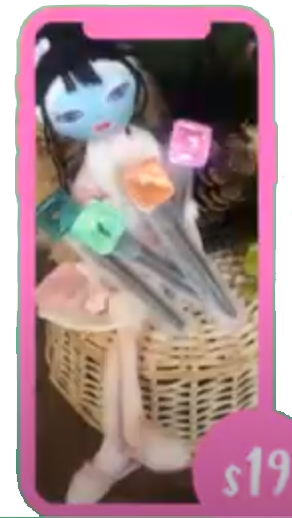 Pop
of
your
choice
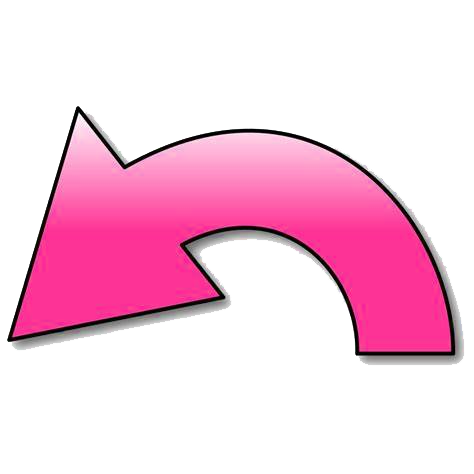 $25
$19
Mad about Masking Pods Set
Masking Pods on Mask Applicator to make Pop of your choice
Beauty on the go
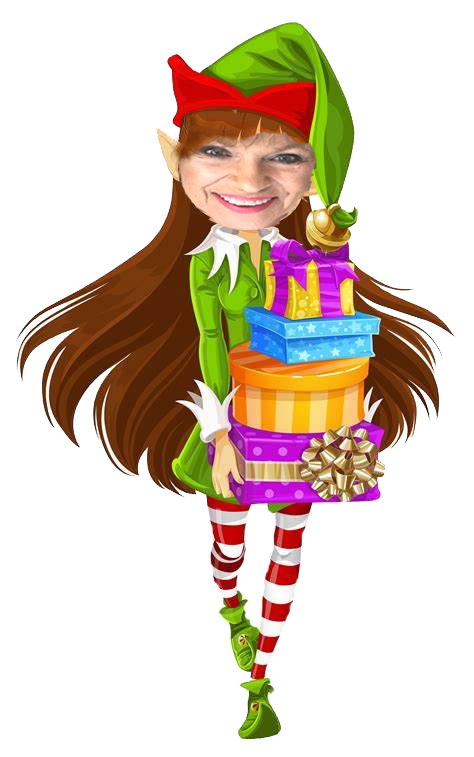 $12
$15
$12
$39
Mini Essential Brush Set
MK Eye Lash Curler
Mini Blending Sponge Set
Men’s Power Pack
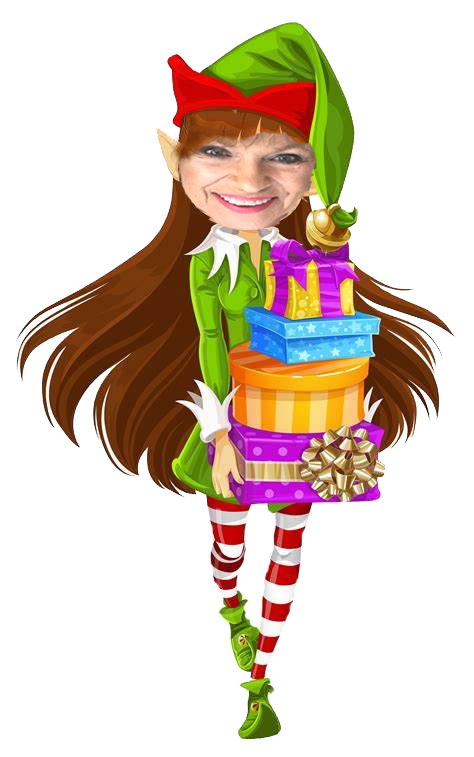 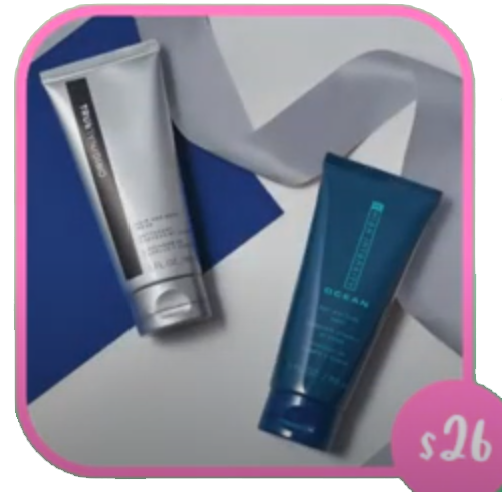 $26
MK Mens  Hair and Body Wash Gift Set
NATIONAL STUFFING DAY
Party with me & Stuff a Roll UP
It’s National Stuffing Day...and MK Consultants are celebrating .. All Hostesses that hold a party w/4+ guests & $200+ sales & get FREE Roll Up bag, and can stuff it for 40% off!!!
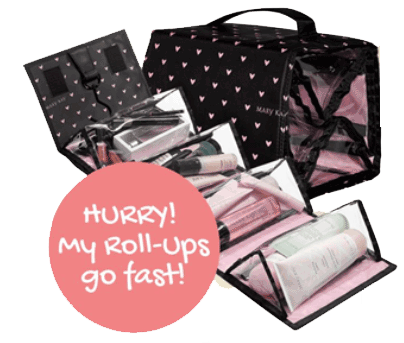 STUFF YOUR
ROLL-UP BAG
WITH PRODUCTS.
ASK ME HOW YOU
CAN GET YOUR
ROLL-UP TODAY!